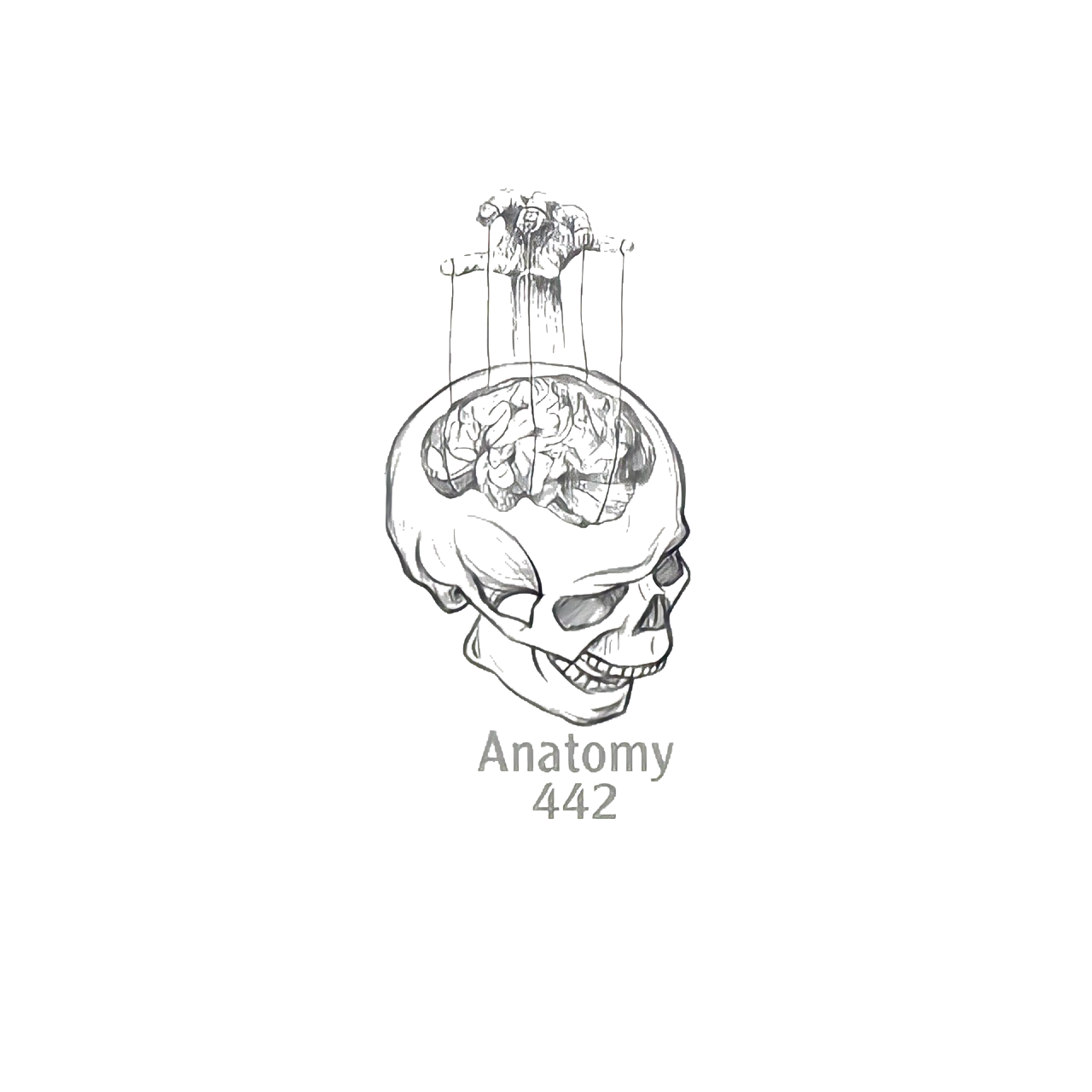 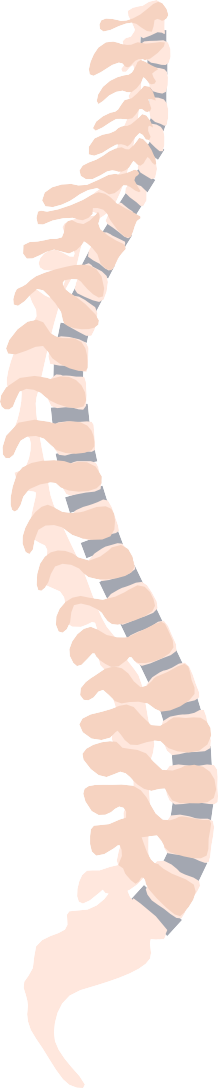 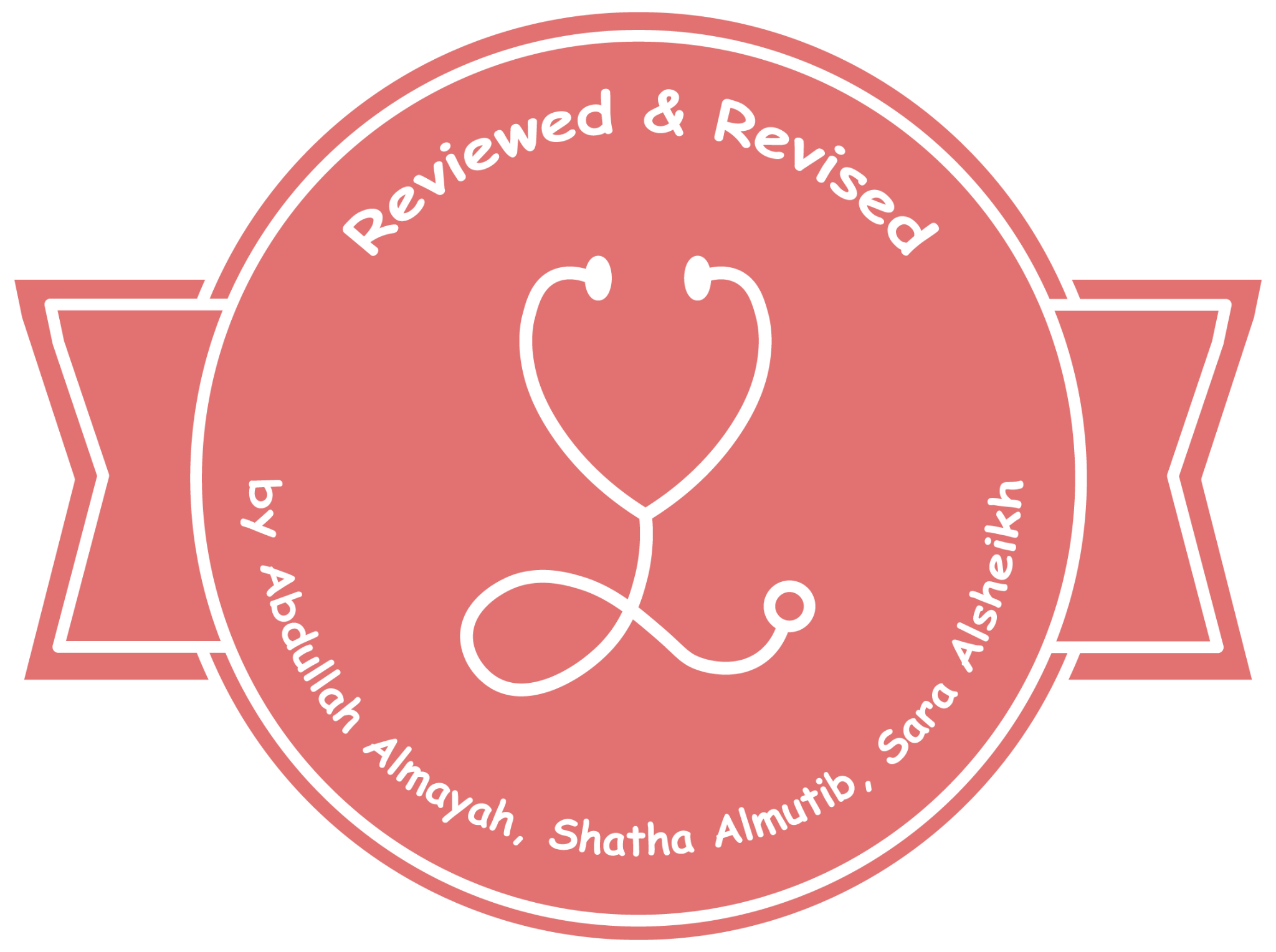 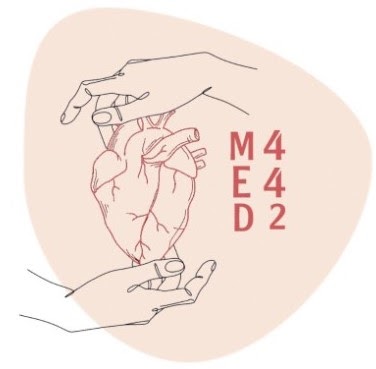 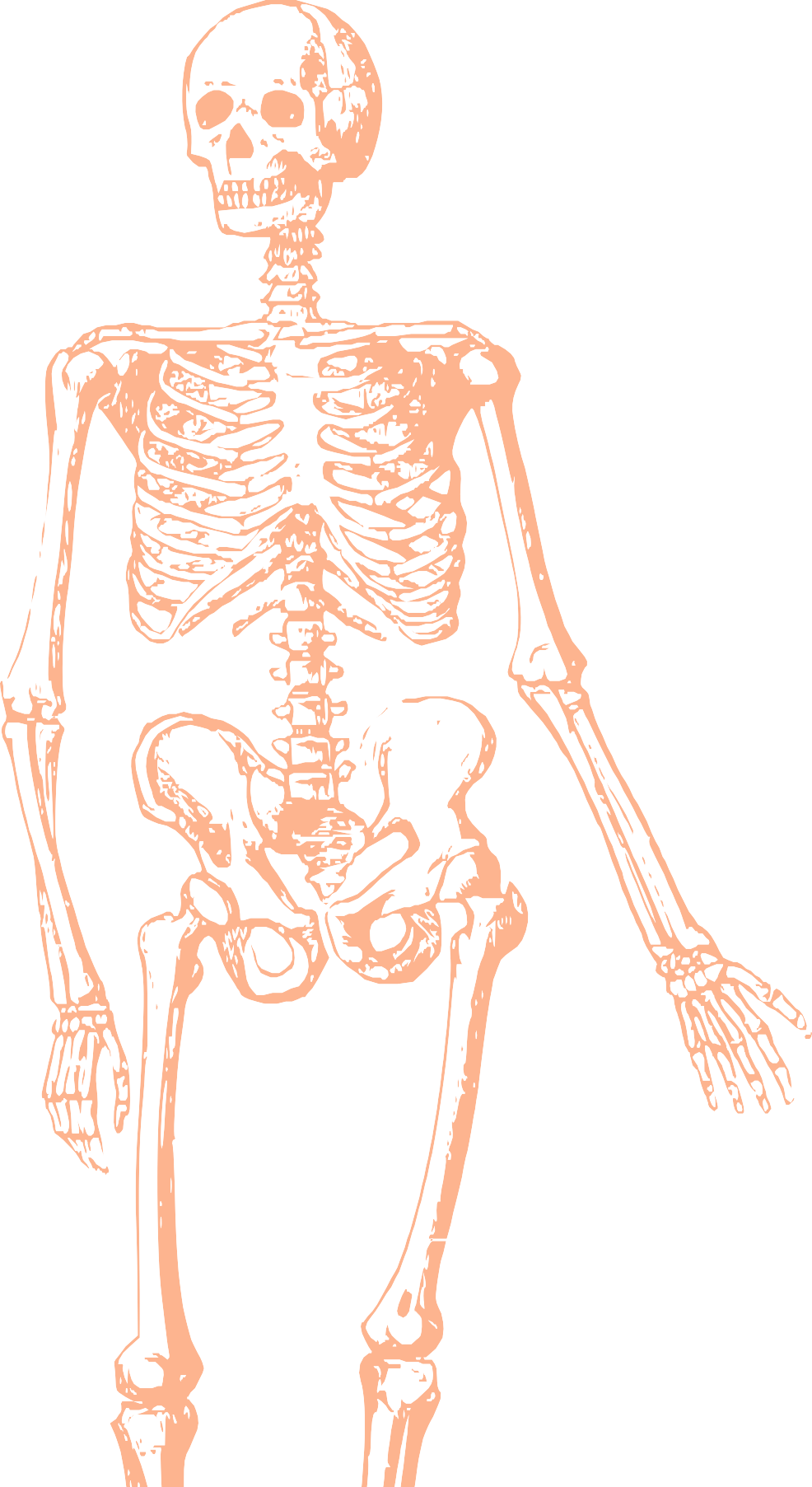 L11
joints
Editing file
Color index:
Mine text
Important 
Doctors notes
Female slides only
Male slides only 
Extra
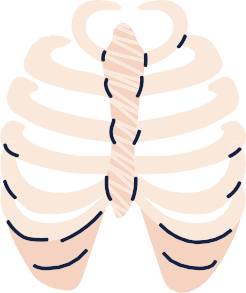 Objectives
Deﬁne the term “Joint” .
Describe the classiﬁcation of the 3 types of joints & give an example of each.
Describe the characteristics of synovial joints.
Describe the classiﬁcation of synovial joints & give an example of each.
List factors maintaining stability of joints.
Recite “Hilton’s law” for nerve supply of joints.
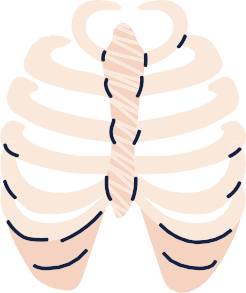 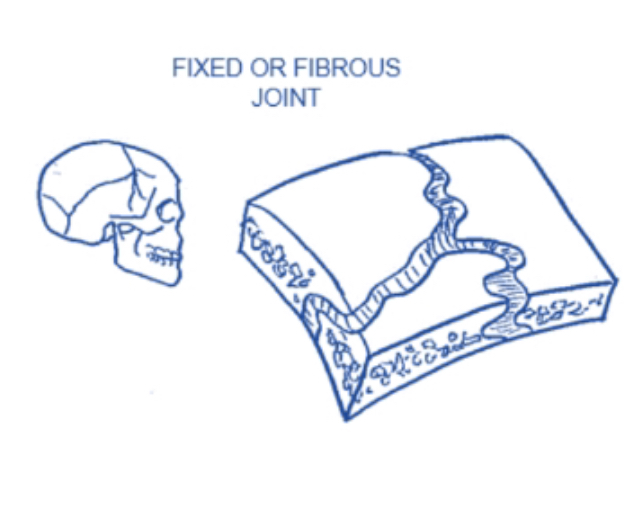 Definition
1-Fibrous
joint :It is the site where two or more bones meet together.
union of two or more bones of the body.
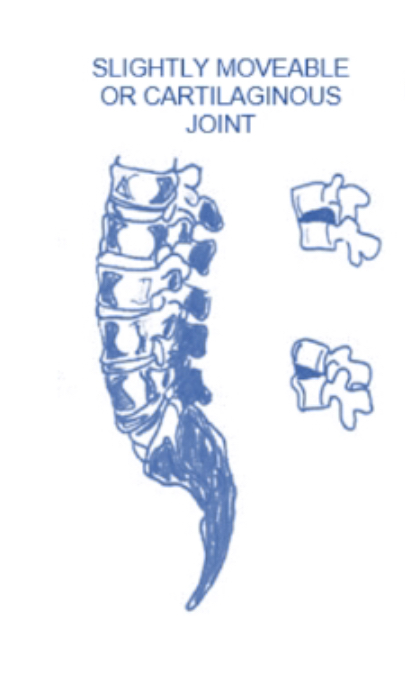 Classification
2-Cartilaginous
They are classified according to: tissues that lie between the articulating bones
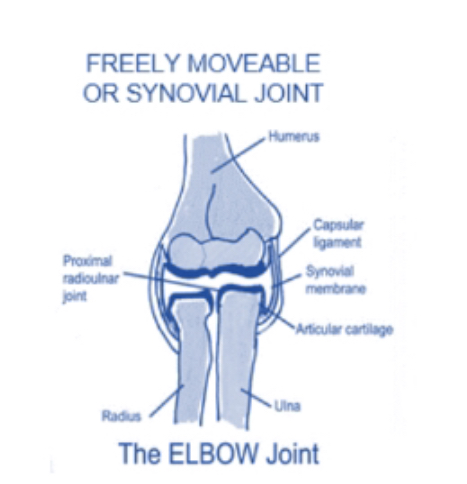 3-Synovial
1) Fibrous joints :
The articulating surfaces are joined by fibrous connective tissue, where No or very mild movement( Negligible ) For example :
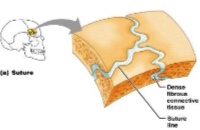 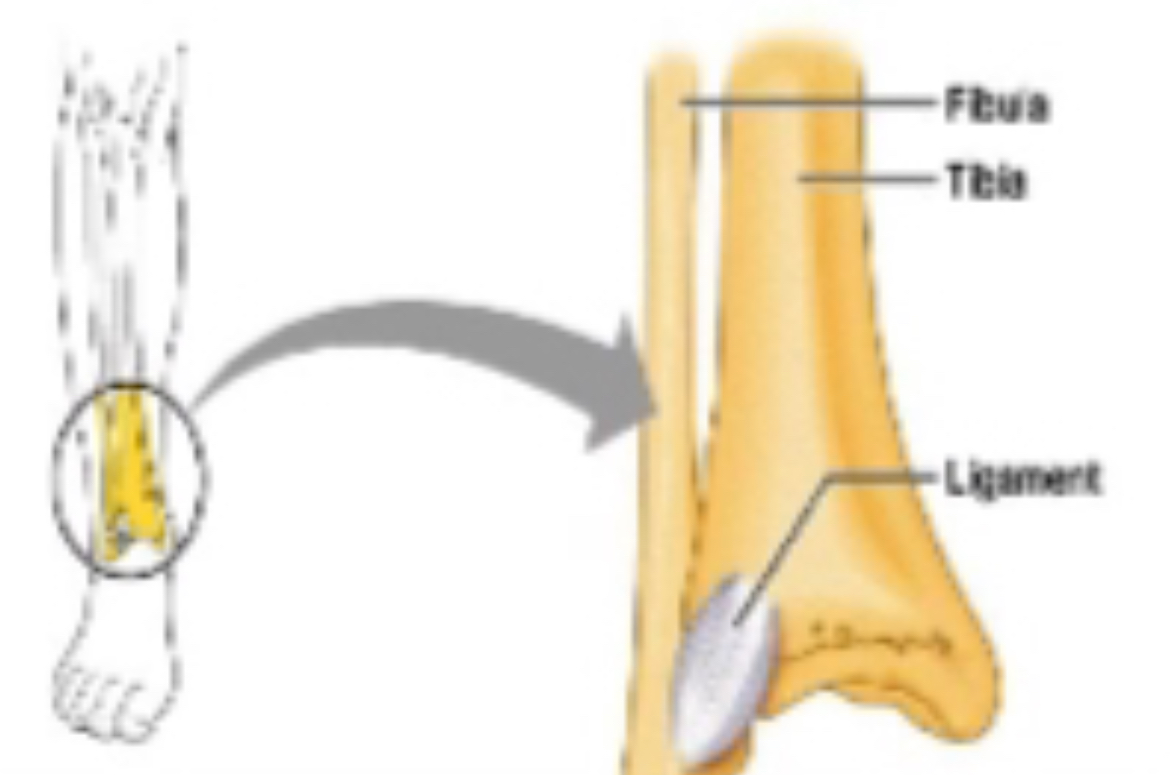 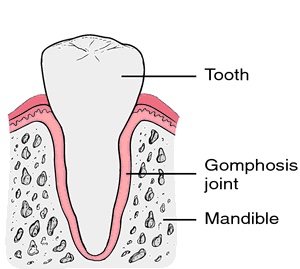 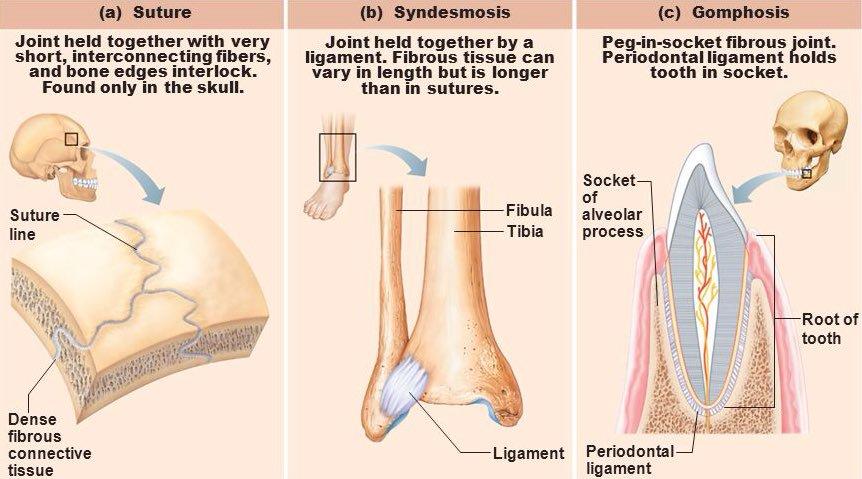 in boys slides
2) Cartilaginous Joints:
Happens when two bones are joined by cartilage. They are classified into 2 types:
*the rest of the sternocostal joints are synovial plane joints
*Syn- is a prefix with the meaning “with,” “together,”
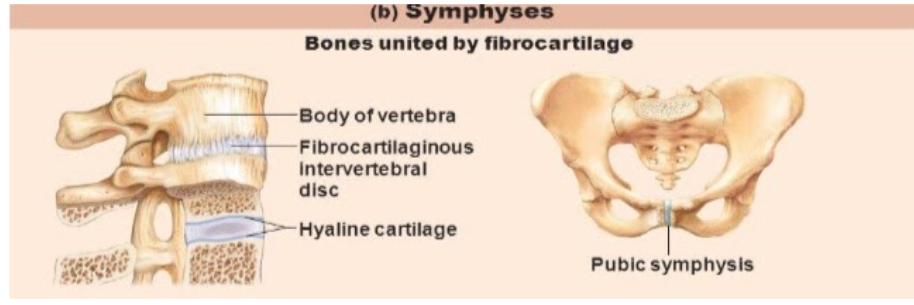 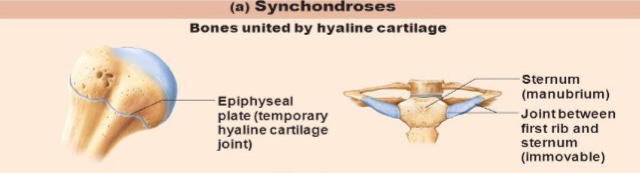 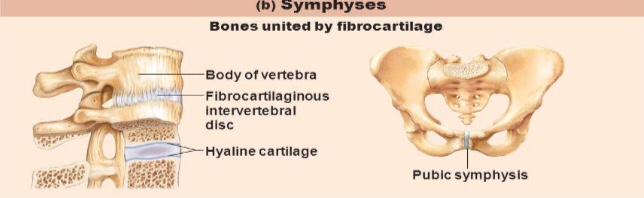 thanks team 441!
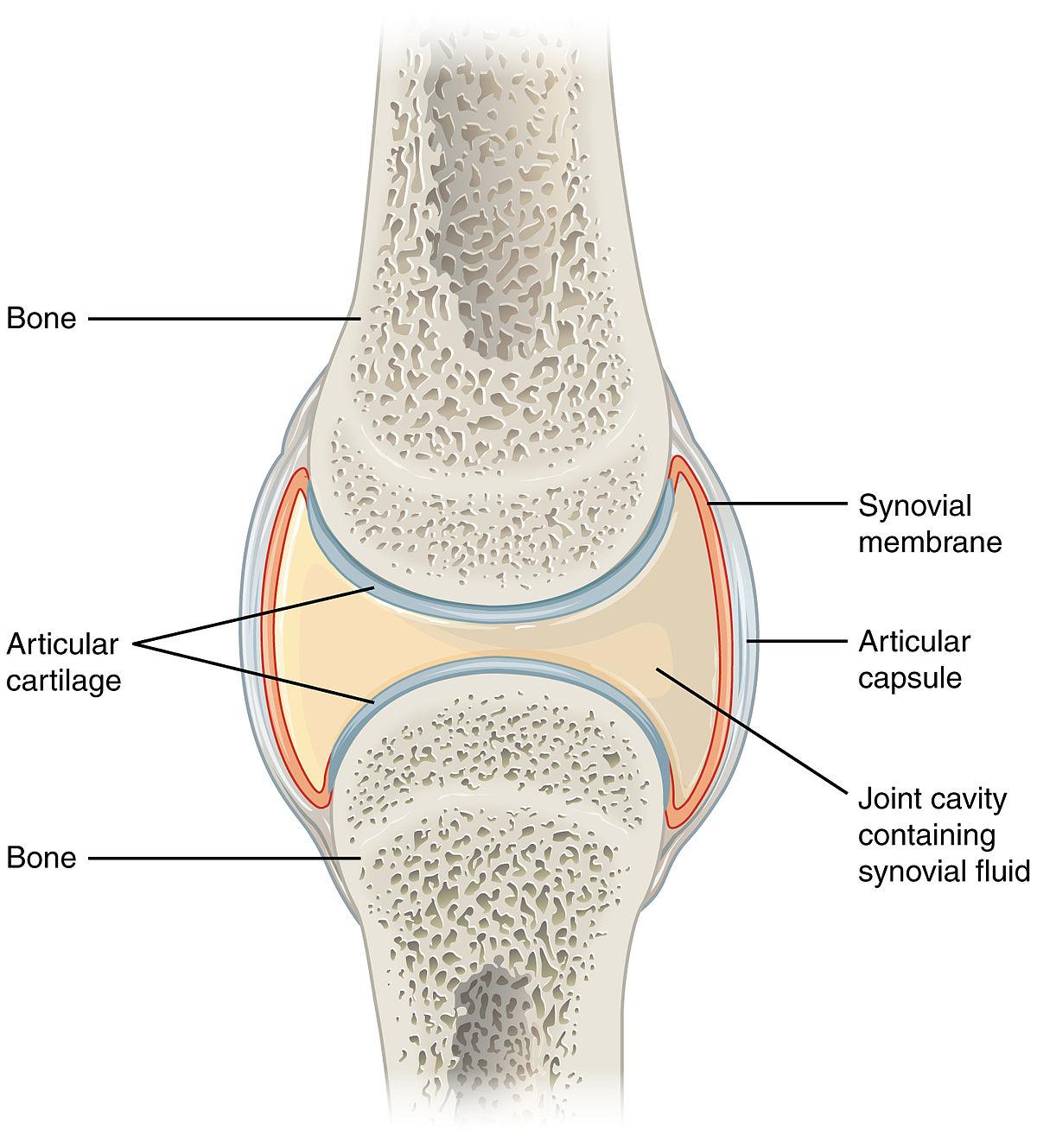 3) Synovial Joints:
All joints in appendicular skeleton are synovial joint
Freely movable joints.because of the synovial cavity and fluid
The articular surfaces are covered by a thin layer of hyaline cartilage (articular cartilage).  
This can also decrease friction 
along with the synovial fluid
A joint cavity enclosed within the capsule.
The 2 bones
(articulating bones) 
are joined by a fibrous
capsule, 
which is attached the margins of articular surfaces & enclosing the joint.
The capsule reinforced
     ligaments both internally and externally.
synovial membrane :
a thin vascular membrane lining the inner surface of the capsule. It produces the synovial fluid.
synovial fluid:
a lubricating fluid produced by the synovial membrane in the joint cavity. The fluid minimizes the friction between the articular surfaces.
Note: The joint cavity | contain the synovial fluid which is secreted from the synovial membrane
Plane
synovial joints 

Movement
Gliding Movement (minimal)

Arrangement
 The articulating surfaces are flat and the bones slide on one another.

Examples
Intercarpal & intertarsal joints
Sternoclavicular joint
Acromioclavicular joint 
Between the 2nd and 7th sternocostals (the 1st one is synchondrosis)
Classiﬁcation of Synovial joints:
Synovial joints can be classiﬁed according to:
1- The arrangement (shape)  of the articular surfaces.
  2- The range of movement that are possible
According to the range of movement
Axial
synovial joints

Movement 
-Transverse (x-axis): flexion and extension.
-Longitudinal (y-axis): rotation.
-Antero-posterior (z-axis): abduction and adduction

Arrangement
The articulating surfaces occur along axis.
Examples
Elbow joint
Shoulder joint
Radio-ulnar joint
Axial joints are divided to:
uniaxial
biaxial
Multi-axial
(polyaxial)
Helpful video
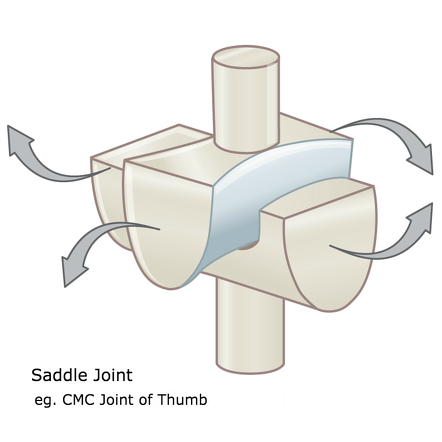 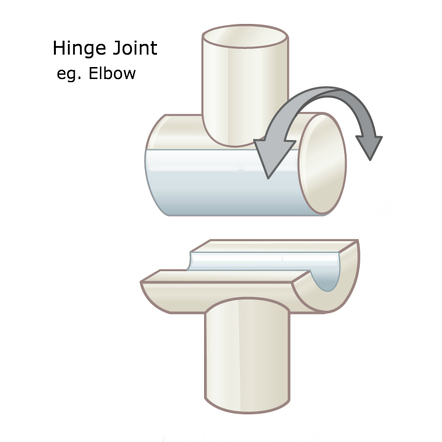 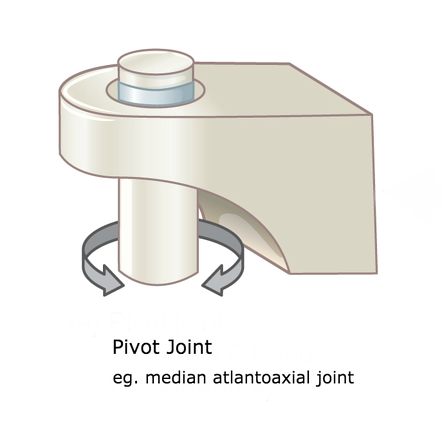 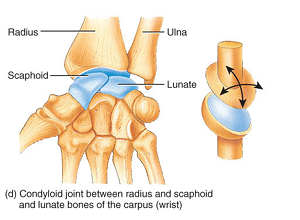 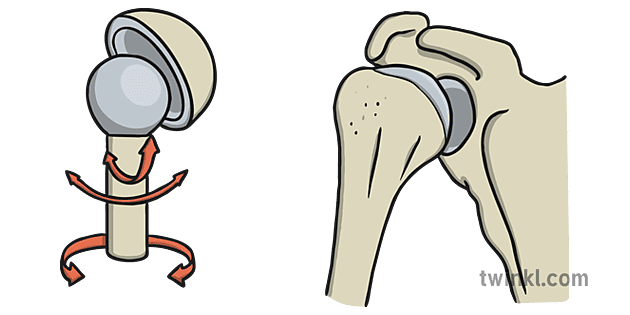 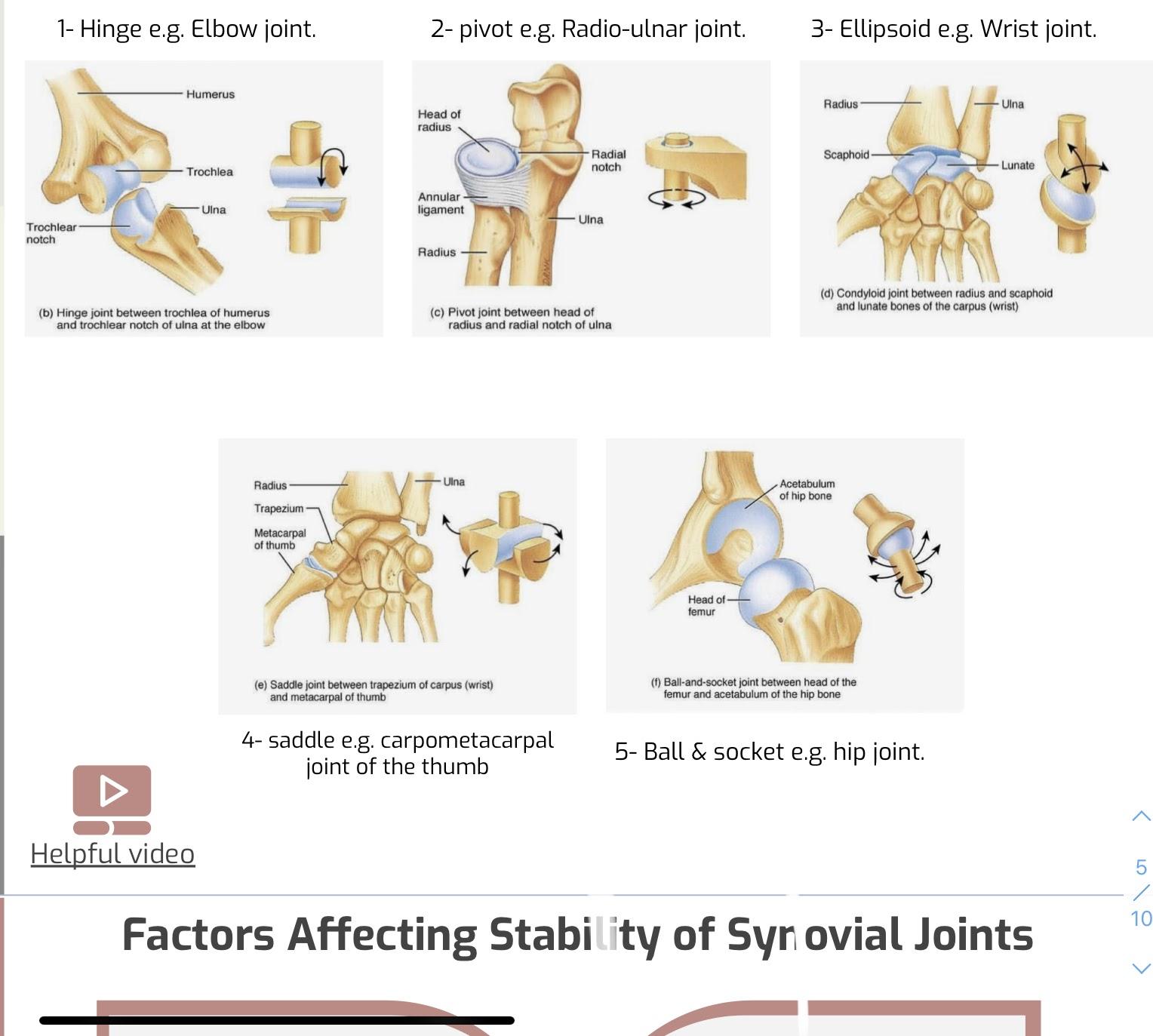 Factors Affecting Stability of Synovial Joints:
1. The shape of articular surfaces:
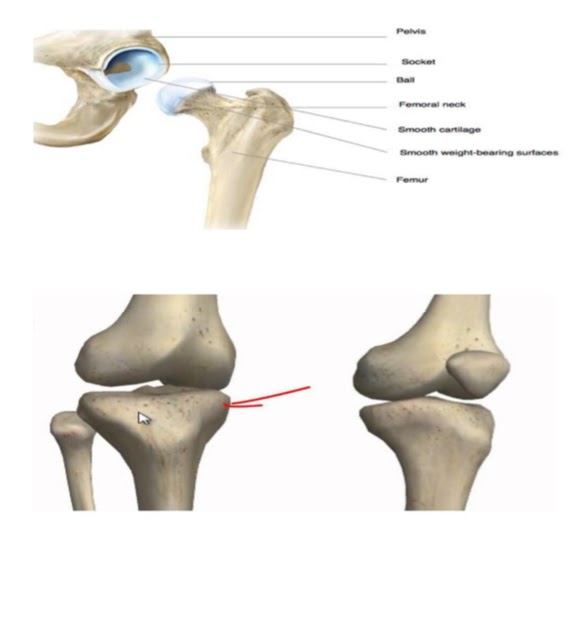 1. The shape of articular surfaces:
2. Strength of the ligaments:
• The ball and socket shape of the Hip joint is a good examples of the importance of the shape of the bone to maintain joint stability.
They prevent excessive movement in a joint

eg. Cruciate ligaments of the knee joint..
• The shape of the bones forming the Knee joint has nothing to do for stability.
2. Strength of the ligaments:
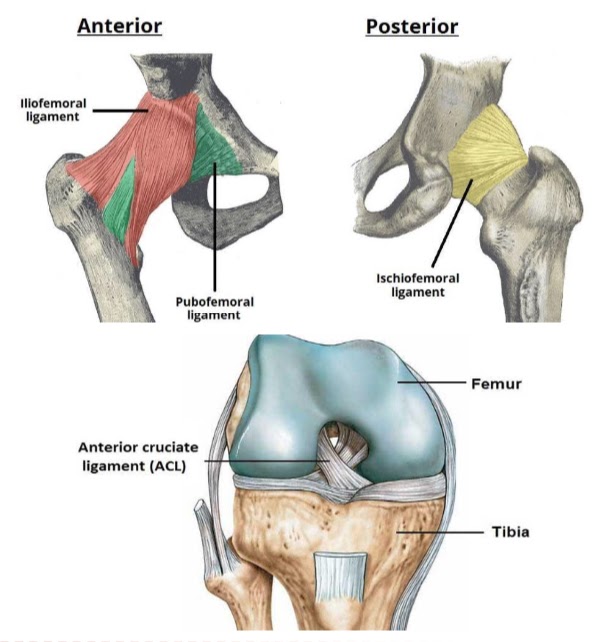 3. Tone of the surrounding muscles:
4. Atmospheric pressure
In most joints, it is the major factor controlling stability.
e.g. The short muscles around the shoulder joint (Rotator cuff muscles) keeps the head of the humerus in the shallow glenoid cavity.
3. Tone of the surrounding muscles:
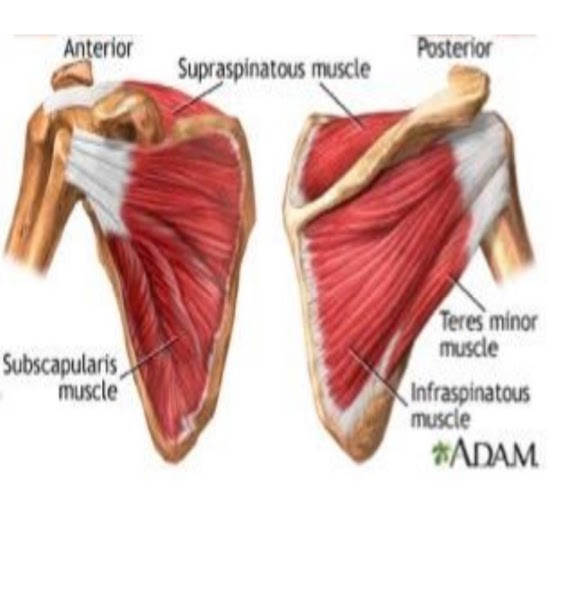 NERVE SUPPLY OF JOINTS
●The capsule and ligaments receive an abundant sensory nerve supply.
Hilton's Law:
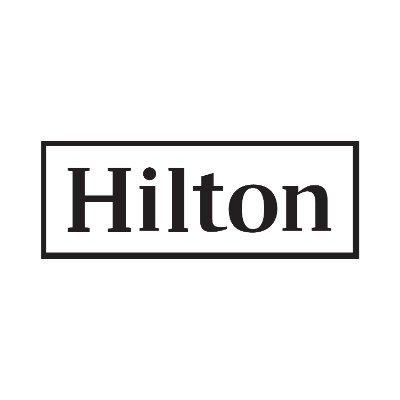 "A sensory nerve supplying a joint also supplies the muscles moving that joint and the skin overlying the insertions of these muscles."
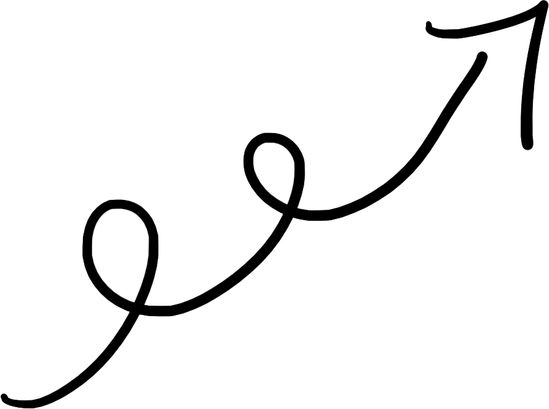 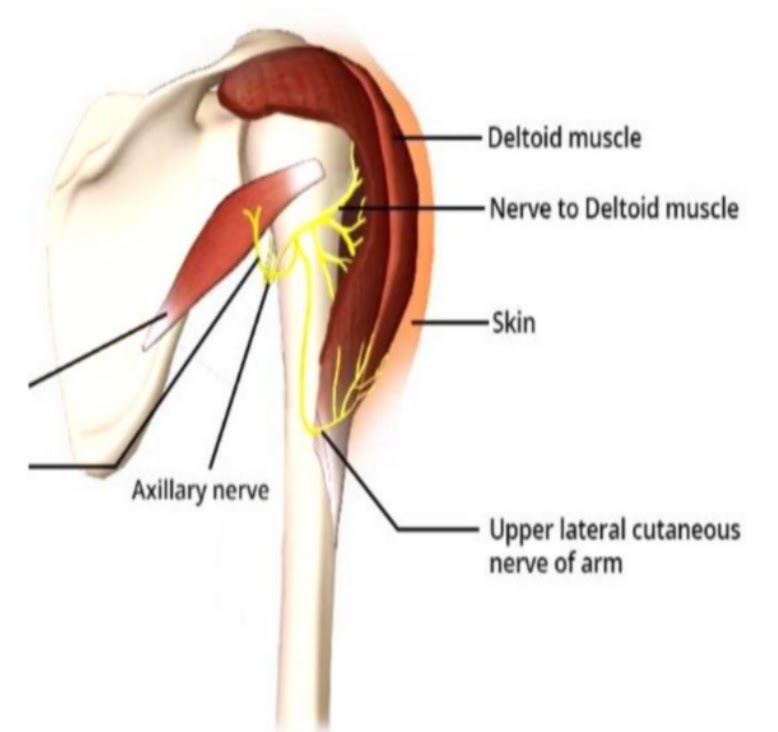 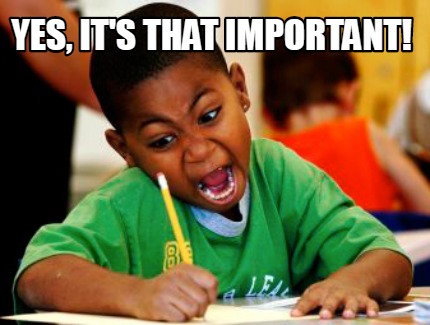 Applied anatomy
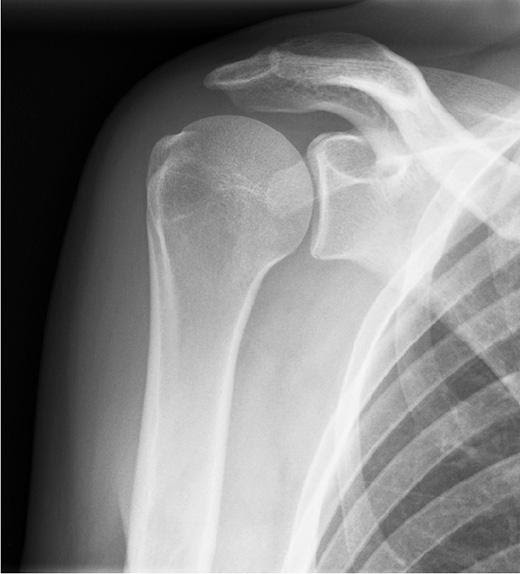 In males slide only
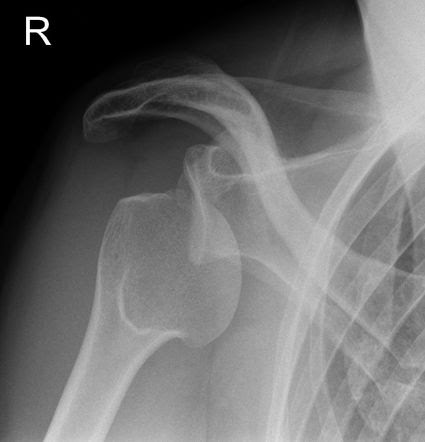 Many of these functional aspects of joints may be assessed by radiology.
Displacement of the articulating surfaces of a joint is known as dislocation. 
Partial displacement of the articulating surfaces is known as subluxation. 

Dislocation of a joint may follow severe injury and is always associated with damage to the capsular and accessory ligaments. There may also be fractures of the bony structures of the joint, and occasionally damage to closely related nerves and vessels. 

Chronic inflammatory processes are prone to affect the bone ends (osteoarthritis) and synovial membrane (rheumatoid arthritis), and joints thus affected may be deformed and painful, with marked limitation of movement.
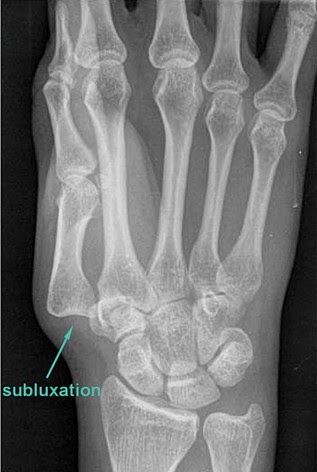 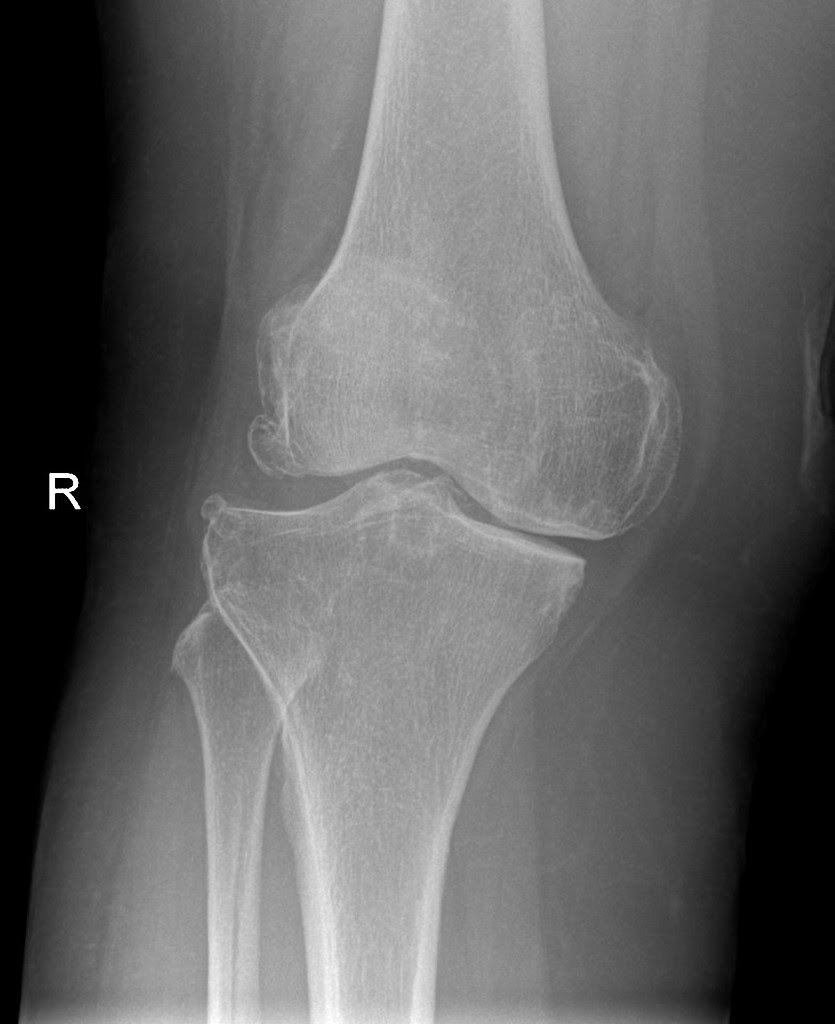 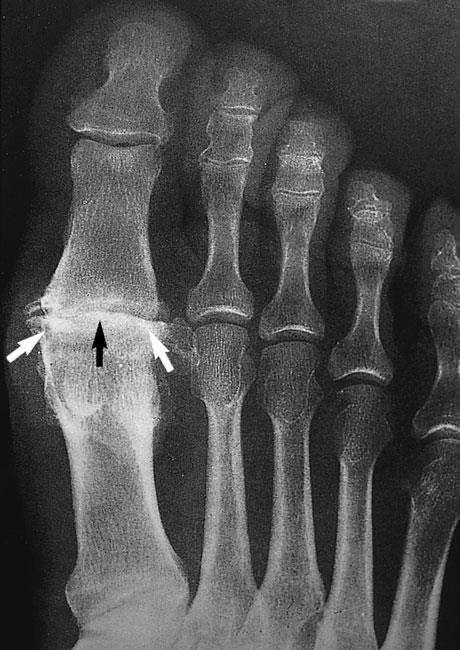 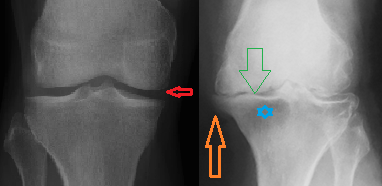 Summary form 346
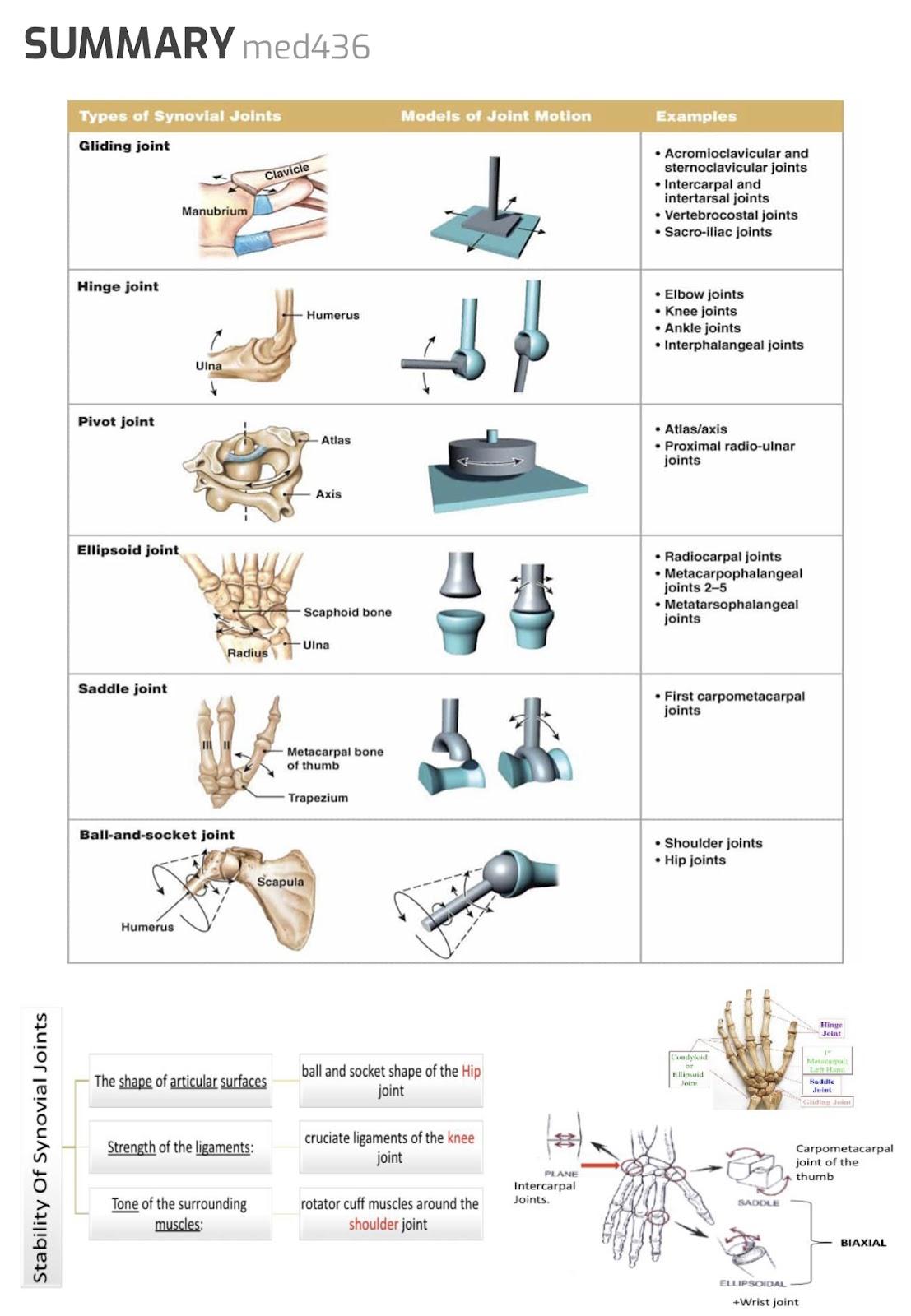 Summary form the amazing razan alnufaie
Click here to see in high quality
أرهب وحده بالدنيا”
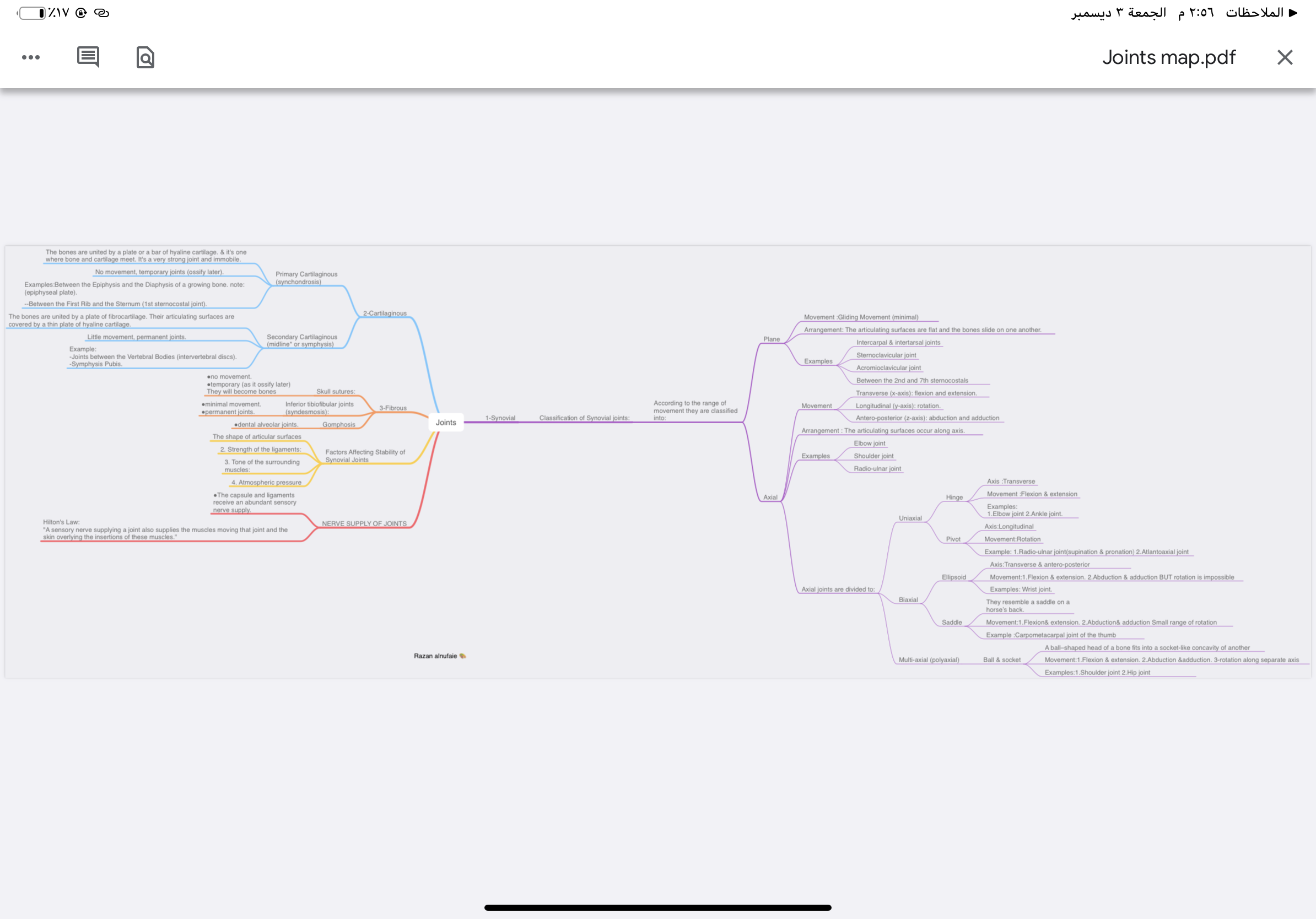 MCQs:
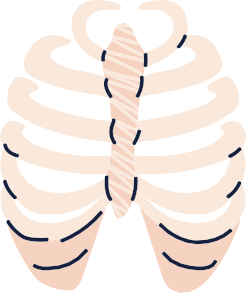 Q1
A
D
B
C
Hip  joint
Shoulder joint
Wrist joint
Elbow joint
Q2
What of the following is an  Uniaxial joint?
What of the following is incorrect about synovial joint
what type of joint that has No or very mild movement
A
D
B
C
Synovial fluid is produced by synovial membrane
articular surfaces are covered by a thin layer of hyaline cartilage
Synovial membrane is vascular
Not freely movable
Q3
A
D
B
C
Fibrous joints
Cartilaginous joints
Synovial Joints
Non of the above
Answers:
B
C
A
MCQs:
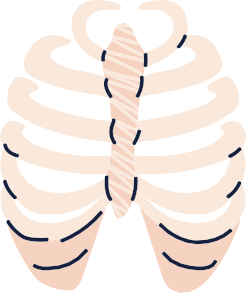 Q4
A
D
B
C
tissues that lie between the articulating bones
Number of bone
Size of bone
type of bone
Q5
Secondary cartilaginous joints are united by
what is the other name of Inferior tibiofibular joints
joints are classified according to?
A
D
B
C
Hyaline cartilage
.fibrous tissue
elastic cartilage
fibrocartilage
Q6
A
D
B
C
Gomphosis
syndesmosis joints
synchondrosis
symphysis
Answers:
B
D
B
MCQs:
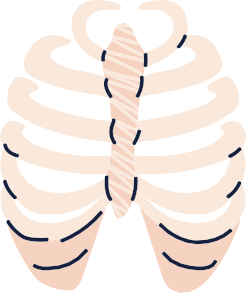 Special thanks to 441QBank!
Q7
Willi hennig’s rules
A
D
B
C
Temperature size rule
Bergmann’s rule
Hilton’s law
Q8
skull sutures is considered as?
Which of the following have no joint cavity?
the innervation of joints follows?
A
D
B
C
Secondary cartilaginous joints
Synovial joint
.fibrous tissue
Pivot joints
Q 9
A
D
B
C
Cartilaginous joints
Synovial joints
Both A and B
Fibrous joints
Answers:
A
C
D
MCQs:
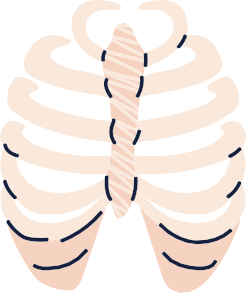 Special thanks to 441QBank!
Q10
Synovial joints
A
D
B
C
Both A and B
Fibrous joints
Cartilaginous joints
Q11
the joint between the epiphysis and the diaphysis of a grown bone is?
permit a great degree of movement?
found between flat bones and the skull??
A
D
B
C
Synovial joint
.Synchondrosis
Fibrous joints
Midline joints
Q12
A
D
B
C
Cartilaginous joints
Synovial joints
Both A and B
Fibrous joints
Answers:
D
C
C
Done by the amazing team
Team leaders:
Arwa Alghamdi
Deema Aljuribah
Razan Alnufaie
Team leaders:
Mishal Alsuwayegh
Mohammed Alghamdi
Members:
Members:
Nasser Alghaith
Saad Almogren
Azzam Abdullah Alotaibi
Hassan Ali Alabdullatif
Rayan Alotaibi
Mohammed Nasser 
Luay Almutair
Mohammed Fahad
Mohammed Majed 
Abdulkarim Salman
Othman Aldraihem
Faisal Alomar
Abdullah Alturki
Othman Alabdullah
Omar Alkadhi
Abdullah Ali
Meshari Alshathri
Yazeed Alsanad
Fahd Mobaireek
Emad Almutairi
Noura Bin hammad
Najla aldhbiban
Nouf aldalaqan
Razan alasmari
Roaa alharbi
Raghad Mohammed
Shaden albassam
Waha Almathami
Walaa AlMutawa
Yara Ameer Alalwan
Aljazi Albabtain
Atheer Alkanhal 
Arob Alasheikh
Ajwan Aljohani
Deema alqahtani
Dena Alsuhaibani
Jana Alhazmi 
Kadi aldosari
Mashael Alasmari
Thanks to Faisal Alomar for his design of the team logo
anatomyteam442@gmail.com